DISEÑO DE POLIANILINAS PARA APLICACIÓN EN ELECTRODOS PARA SUPERCAPACITORES
A. Moya, A. Sánchez, C. Hernández, J. Olmedo, A. Domínguez, A. Zaragoza
Resumen
Polianilinas dopadas con ácido clorhídrico (HCl) y dodecilsulfato (DS) fueron sintetizadas utilizando un mecanismo de polimerización oxidativa, utilizando persulfato de amonio (APS) como oxidante. Los estados de oxidación de los materiales sintetizados fueron caracterizados mediante una prueba de cambio de color para determinar el pH al que ocurre el proceso dopaje/dedopaje. Estos polímeros fueron sometidos a espectroscopia de impedancia electroquímica,  conductividad eléctrica por el método de cuatro puntas y  pruebas de carga y descarga  para evaluar su aplicación como electrodos para supercapacitores.
Objetivo
Introducción
Determinar el efecto de la relación molar en polianilinas dopadas con dodecilsulfato y ácido clorhídrico sobre la capacitancia específica en electrodos para supercapacitores.
La polianilina es uno de los polímeros electroconductores (PCE) más estudiados hasta la fecha debido a su bajo costo, facilidad de síntesis y estabilidad [2].  La alta movilidad de los electrones por los enlaces conjugados dentro de las macromoléculas es responsable por la elevada conductividad [1], por la cual los PCE son candidatos para la fabricación de dispositivos de almacenamiento de energía como supercapacitores [3].
Resultados
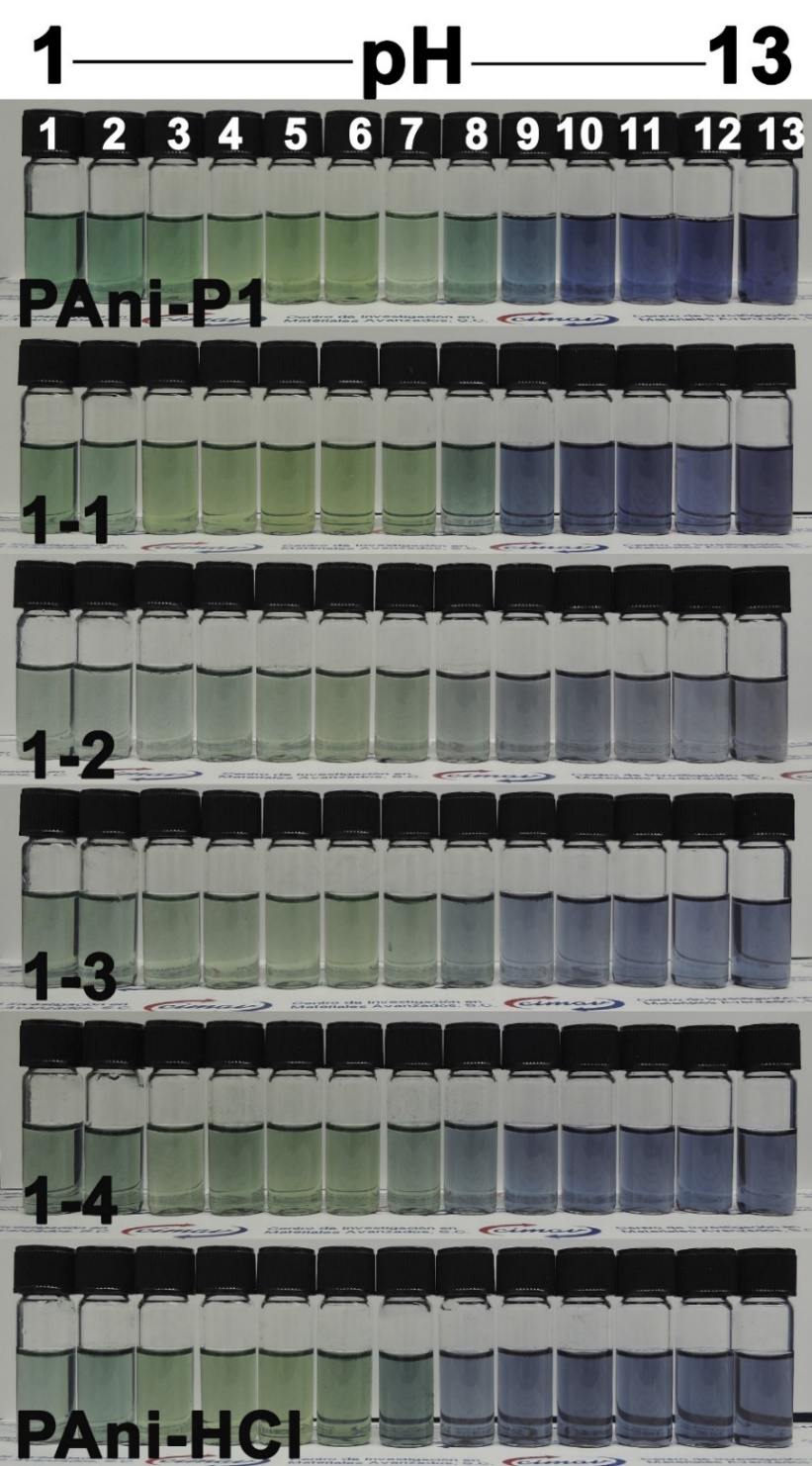 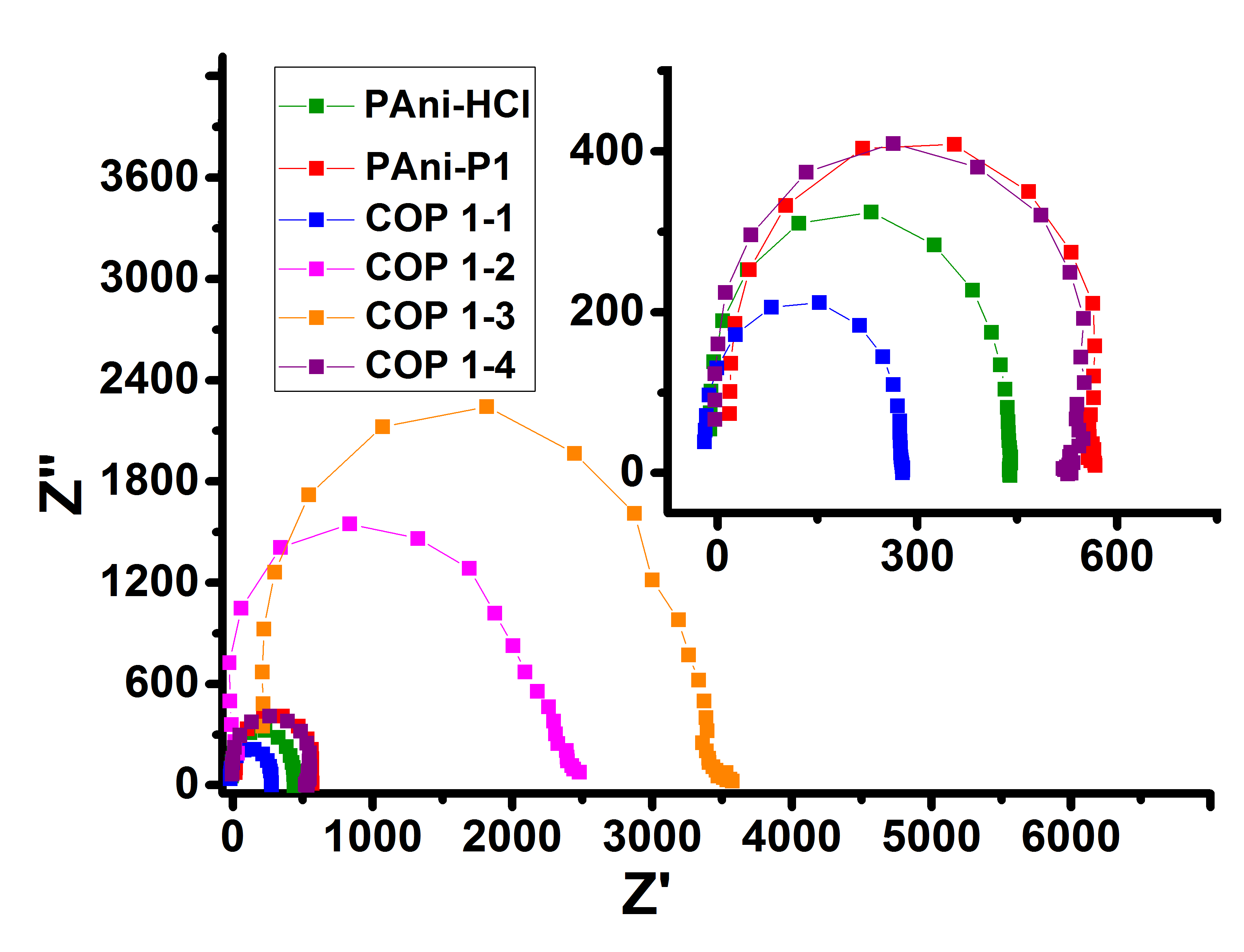 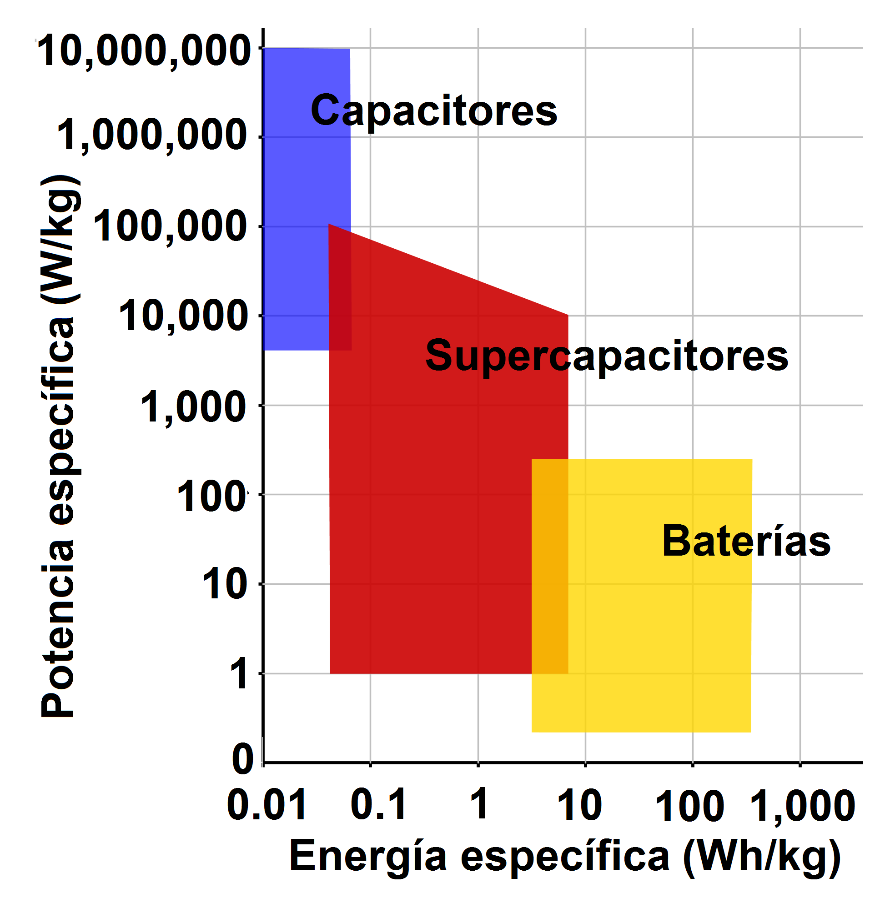 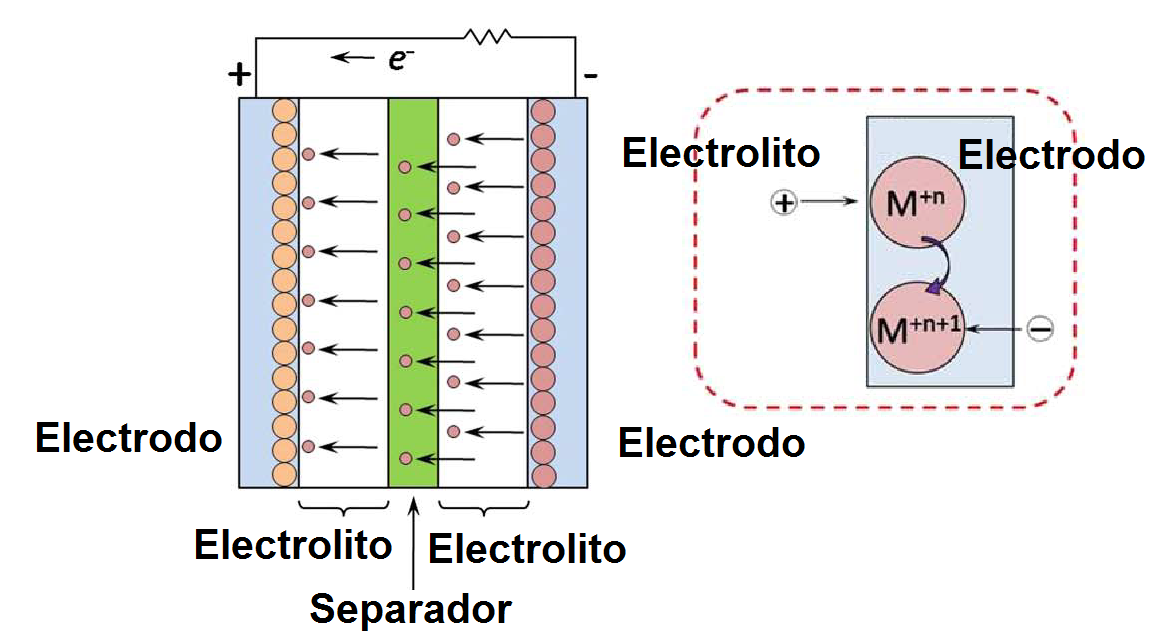 Fig. 5.  Espectro de impedancia.
Fig. 2.  Supercapacitor faradáico.
Fig. 1.  Diagrama de Ragone.
Tabla 3. Conductividad.
Metodología
Fig. 4.  Cambio de color dopaje/dedopaje.
Tabla 1. Relación en moles de los reactivos.
Tabla 2. Capacitancia específica.
HCl
DS
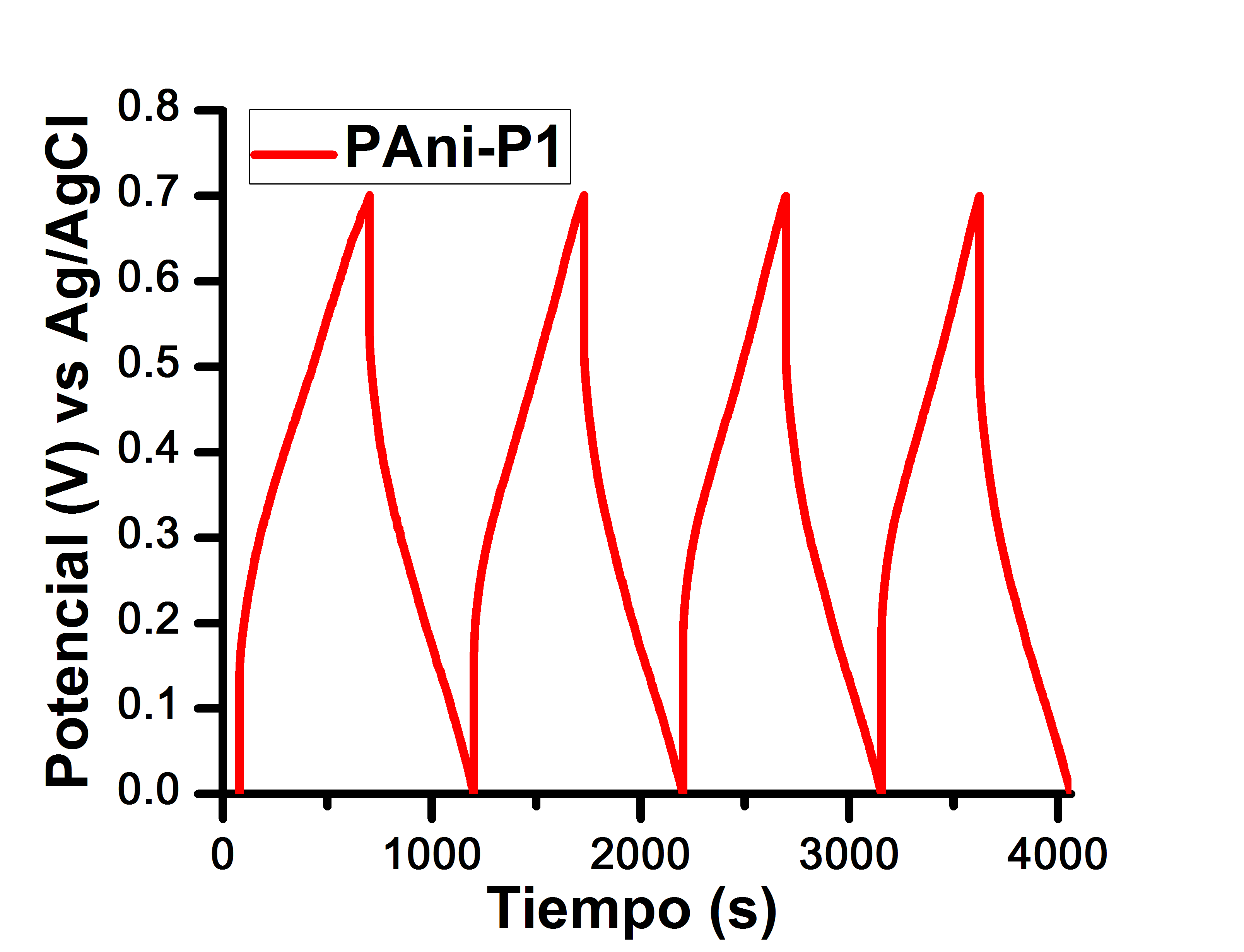 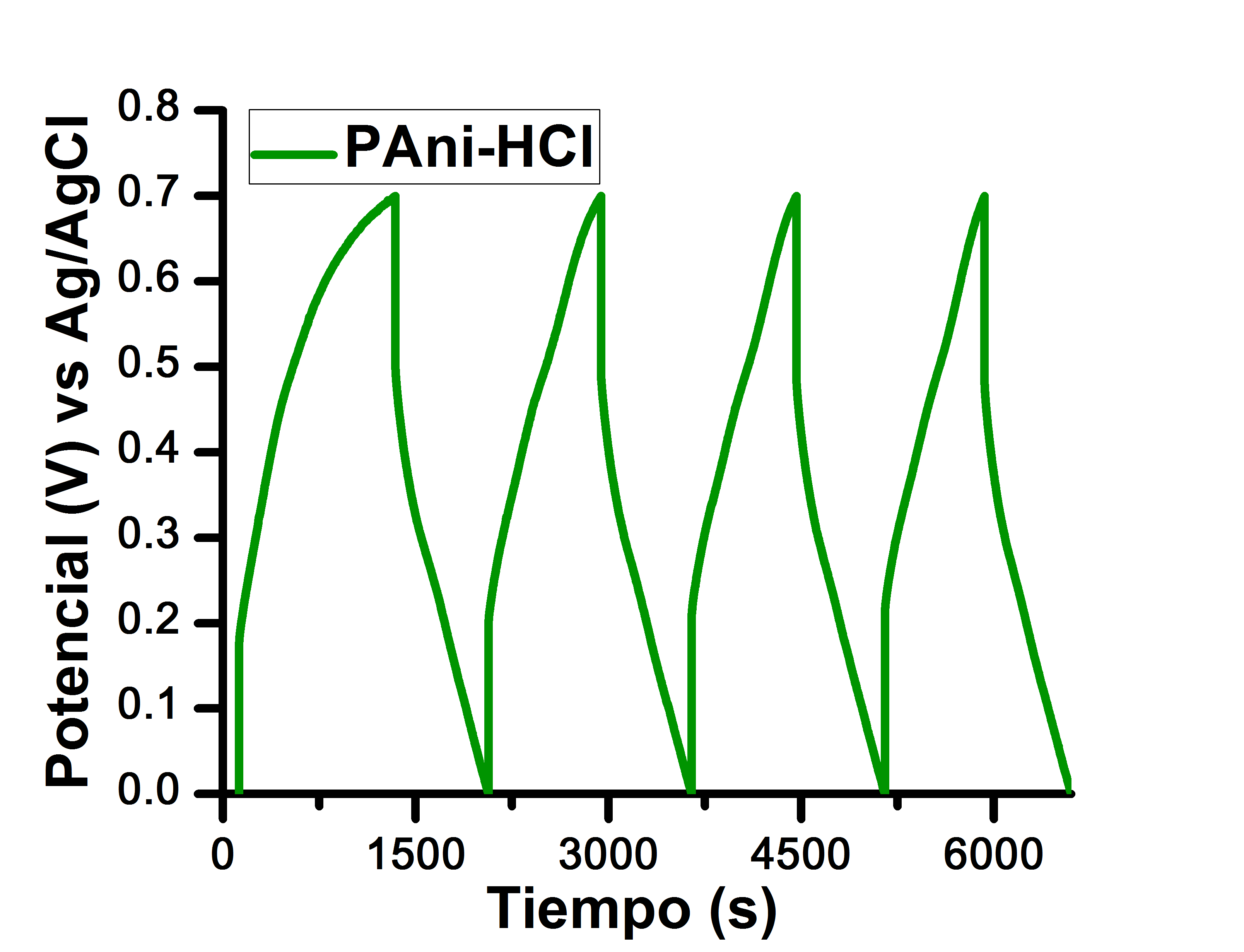 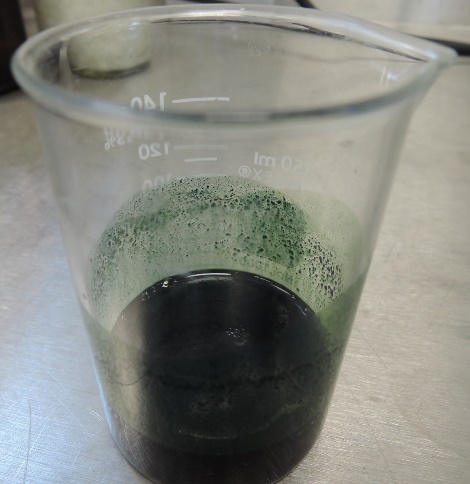 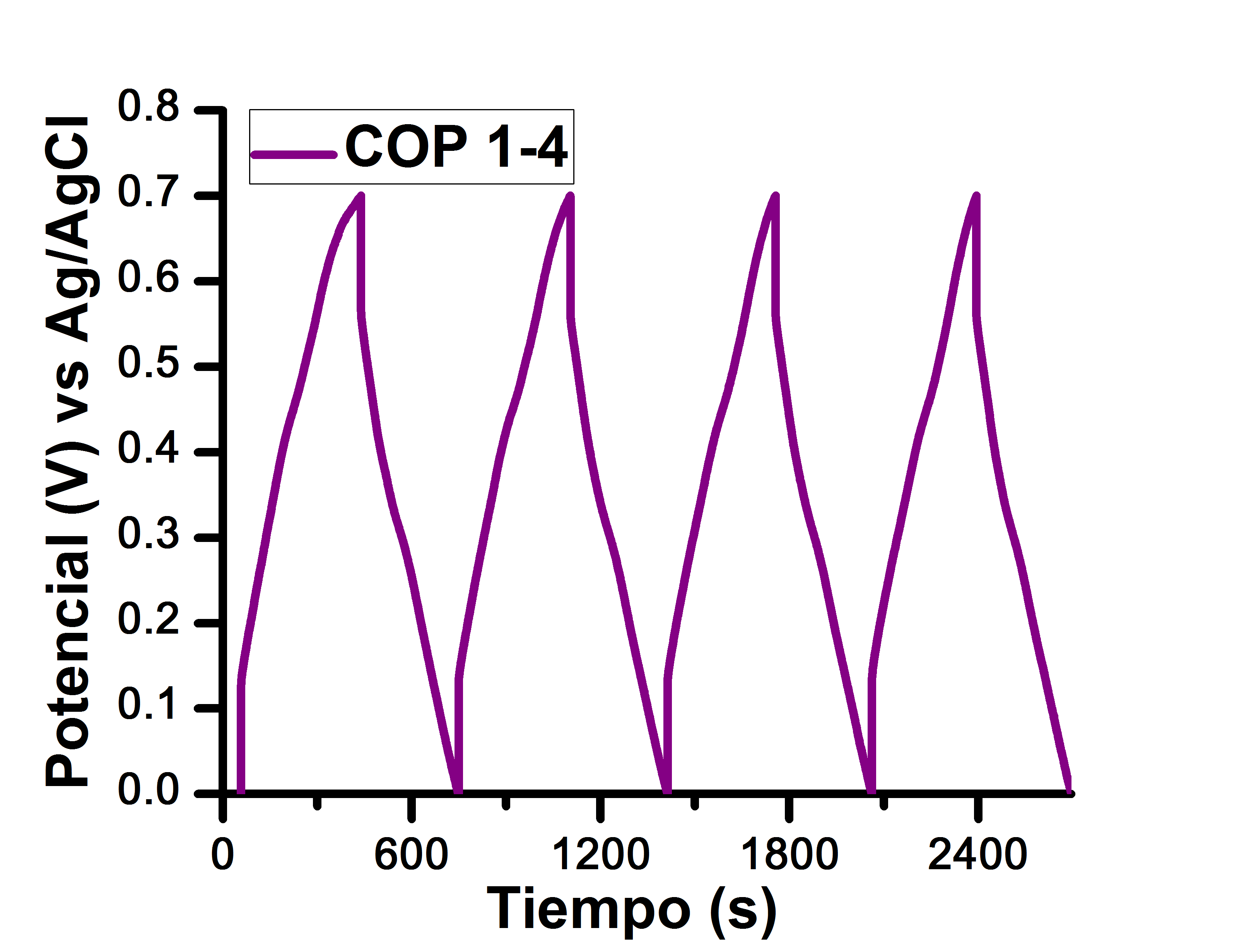 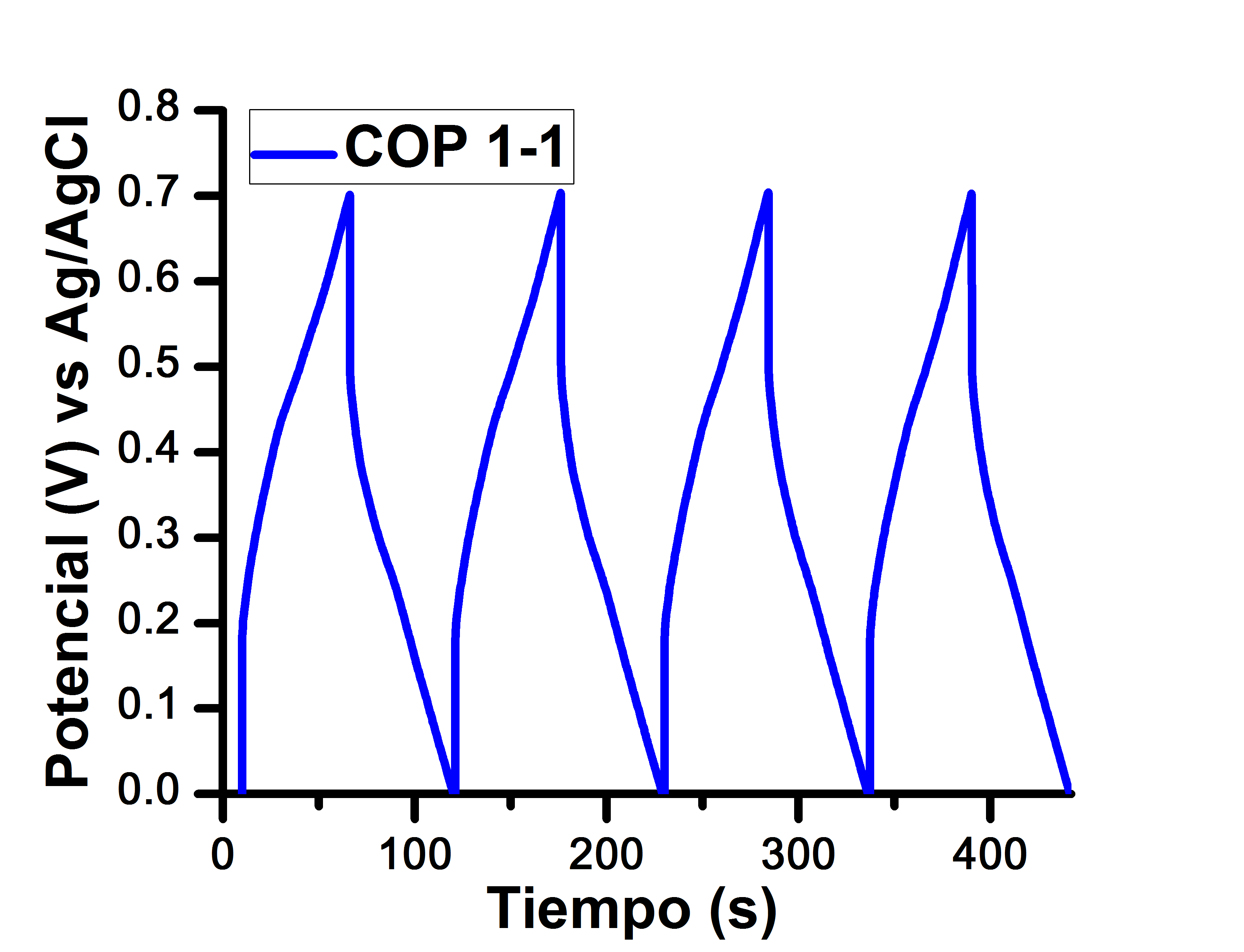 Fig. 3. Ruta de síntesis.
Conclusiones
Con este estudio se determinó que al dopar la polianilina con HCl y DS, el material adquirió capacitancia específica proporcional a la cantidad de cada dopante presente, por tanto, se concluye que el dopaje con HCl otorgó mejores resultados para ser aplicado en supercapacitores.
Fig. 6. Carga/descarga galvanoestática.
Agradecimientos
Referencias
[1] Lota et al., Journal of Physics and Chemistry of Solids, 2004, 65, 295-301.
[2] Rodrigues et al., European Polymer Journal, 2002, 38, 2213-2217.
[3] Vangari et al., Journal of Energy Engineering, 2012, 139, 72-79.
Agradezco a CIMAV, ITCH, a mis compañeros de Laboratorio de Química de Polímeros, a Rodolfo Villarreal, a la Dra. M.T. Ochoa, al Dr. José L. Espinoza y al Ing. Luis De La Torre por su valiosa colaboración a este trabajo.